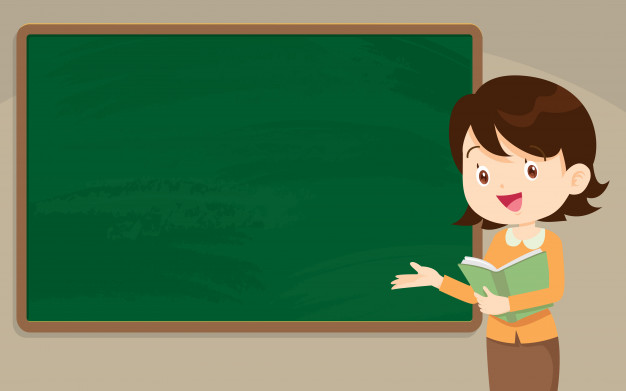 Thứ  ba ngày 8 tháng 3 năm 2022
Toán 
Luyện tập
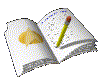 Bài 1. Trong vườn ươm, người ta đã ươm 2032 cây giống trên 4 lô đất, các lô đều có số cây như nhau. Hỏi mỗi lô đất có bao nhiêu cây giống?
Bài giải
Mỗi lô đất có số cây giống là:
2032 : 4 = 508 (cây)
              Đáp số : 508 cây giống.
Tóm tắt:
 4 lô: 2032 cây giống
1 lô: … cây giống?
Bài giải:
Số vở của mỗi thùng có là :
     2135 : 7   = 305 (quyển vở)
Số vở của 5 thùng có là :
     305  x   5  = 1525 (quyển vở)
              Đáp số :1525 quyển vở
Bài 2: Có 2135 quyển vở được xếp đều vào 7 thùng. 
Hỏi 5 thùng có bao nhiêu quyển vở?
Tóm tắt:
7 thùng : 2135 quyển vở
5 thùng : …quyển vở?
Bài 3: Lập đề toán theo tóm tắt, rồi giải bài toán đó:
Tóm tắt:          4 xe : 8520 viên gạch
                    3 xe : …viên gạch?
Đề toán: 4 xe chở được 8520 viên gạch. Hỏi 3 xe như 
thế chở được bao nhiêu viên gạch?
Bài giải:
Số viên gạch mỗi xe chở được là:
    8520 : 4 = 2130 (viên gạch)
      Số viên gạch 3 xe như thế chở được là:
 2130 X   3  = 6390 (viên gạch)
              Đáp số :6390 viên gạch
Bài 4: Một mảnh đất hình chữ nhật có chiều dài 25m,chiều rộng kém chiều dài 8m. Tính chu vi mảnh đất đó.
Bài giải:
Chiều rộng mảnh đất đó là:
         25 – 8 = 17 (m)
Chu vi mảnh đất đó là:
(25 + 17) x 2 = 84 (m)
              Đáp số :84m
Tóm tắt :
Chiều dài    : 25m
Chiều rộng : kém chiều dài 8m
Chu vi        : ...m ?
Trò chơi quizizz